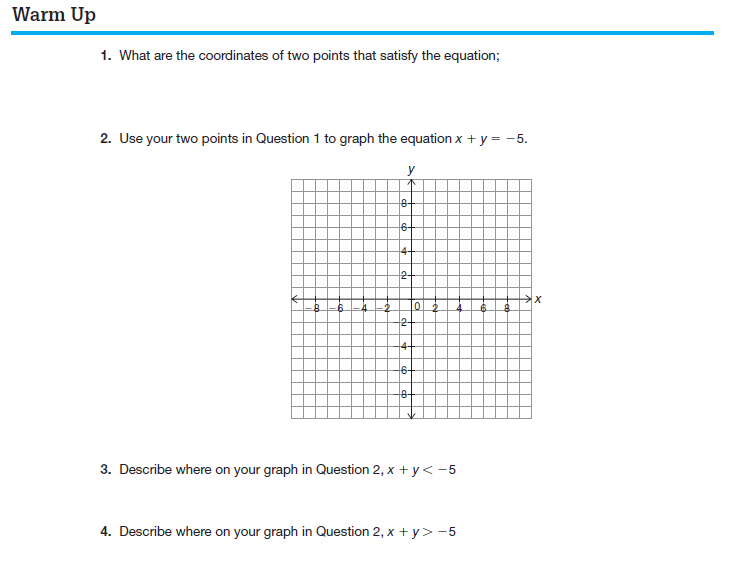 Linear Inequalities
CA 6.0
Objective - To graph inequalities on the coordinate plane.
Recall…
Graph  n <  3  on a number line.
-3  -2  -1   0    1   2   3   4
Graphing Inequalities
The following table will help you in graphing inequalities.
Graphing Inequalities
Step 1: Put the inequality in “Slope-Intercept Form.”

Step 2: Graph the boundary line.

Step 3: Shade the region.  Use the y-intercept to determine up or down

The graph of a linear inequality is a
HALF-PLANE
(or half of a coordinate plane)
Graph  y     -3x + 2  on the coordinate plane.
y
Boundary Line
y = -3x + 2
m = -3
b = 2
x
y
x
Determining a Solution
Solutions to a linear inequality are all the points that lie in the shaded region.
Graph  x     -2  on the coordinate plane.
y
x
Graph  y > 3 on the coordinate plane.
y
x
Graph on the coordinate plane.
3x - 4y  > 12
y
-3x             -3x
-4y  > -3x + 12
-4            -4
y  <      x - 3
x
Boundary Line
m =
b = -3
Problem
If you have less than $5.00 in nickels and dimes,  
find an inequality and sketch a graph to describe 
how many of each coin you have.
Let n = # of nickels
Let d = # of dimes
0.05 n + 0.10 d  <  5.00
or 
5 n + 10 d < 500
5n + 10d < 500
n
d
d
50
60

50

40

30

20

10

  0
0
100
0
n
0   10 20  30  40  50  60  70  80  90  100